Phonemic Awareness
Let’s Practice Identifying Beginning Sounds



Say the beginning sound for each picture you see!
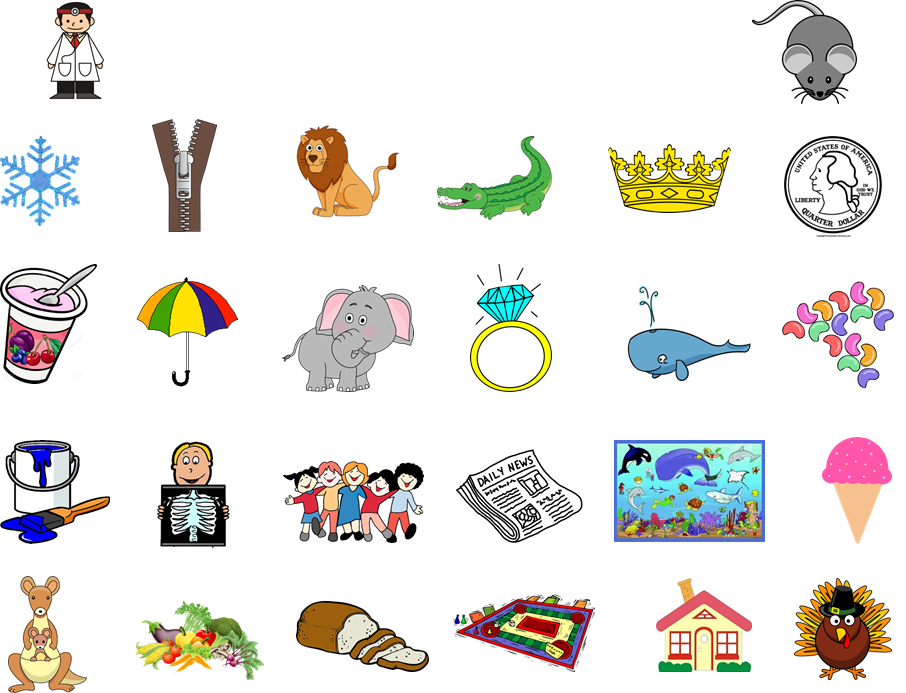 Let’s Practice Identifying Ending Sounds



Say the ending sound for each picture you see!
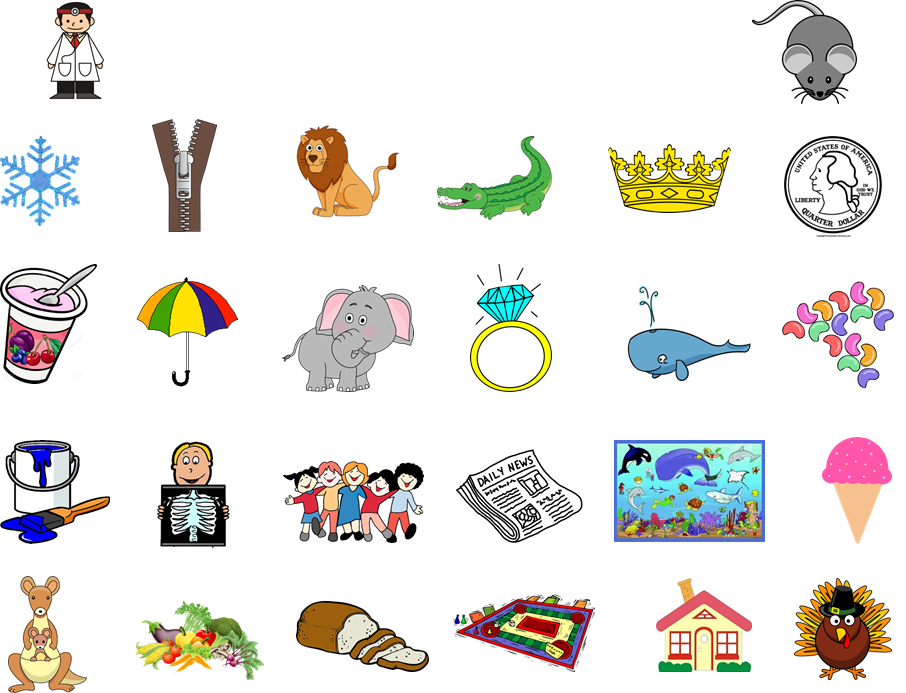 Let’s Practice Identifying Middle Sounds




Say the middle sound for each picture you see!
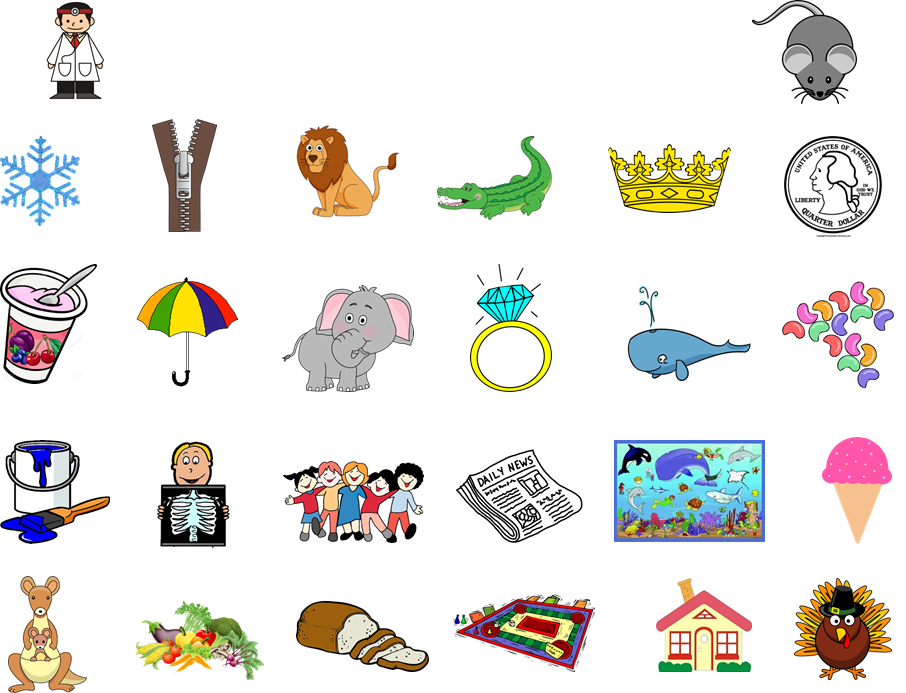 Let’s Practice Identifying Rhyming Words



Can you find some rhyming picture pairs?  Can you think of your own rhymes too?
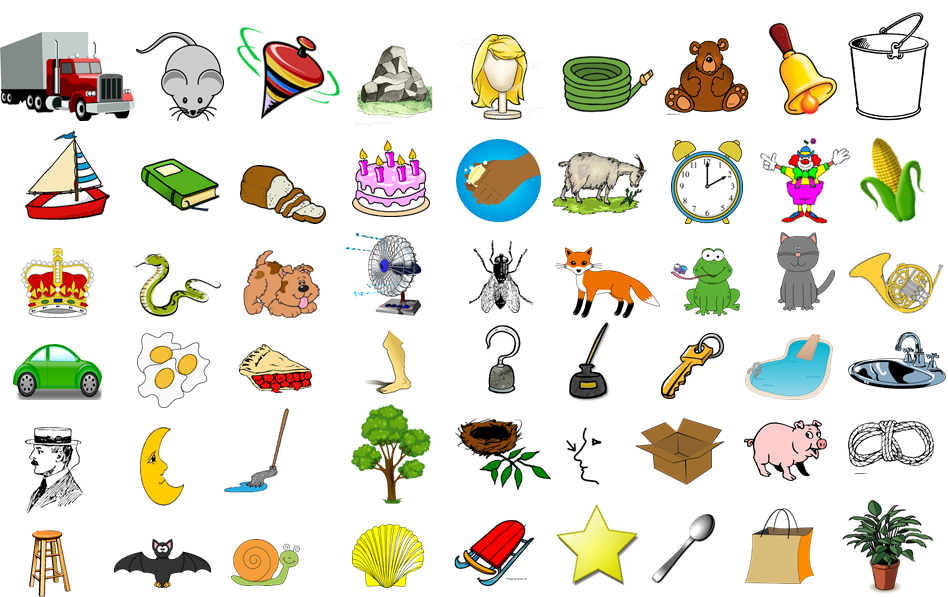 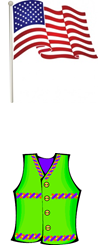 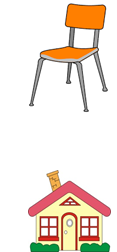 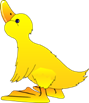 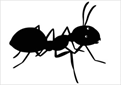 Segmenting - Let’s stretch these words down our arms!
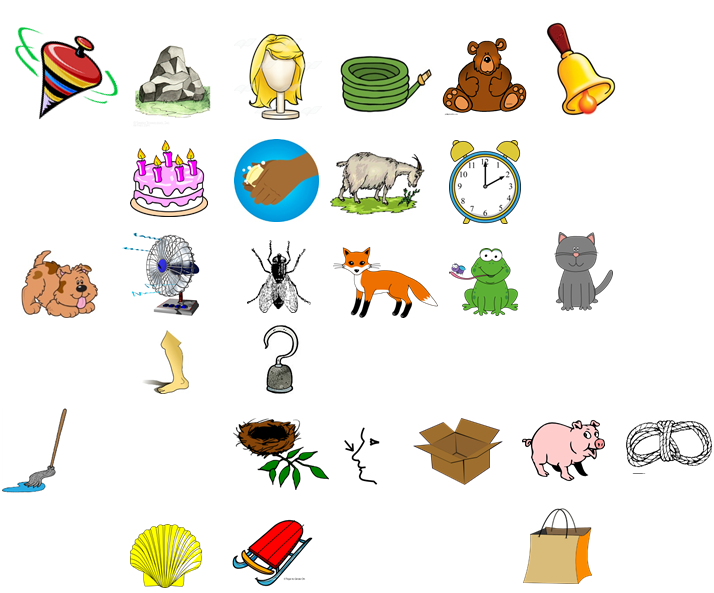 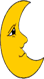 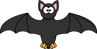 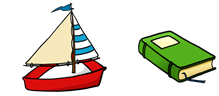 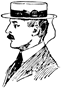